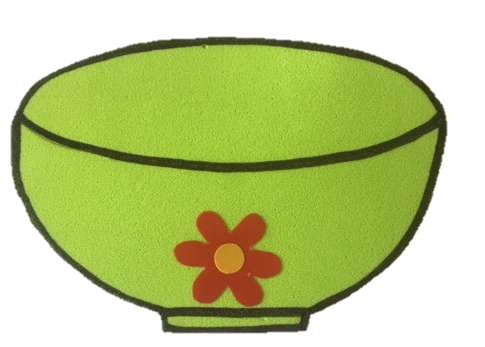 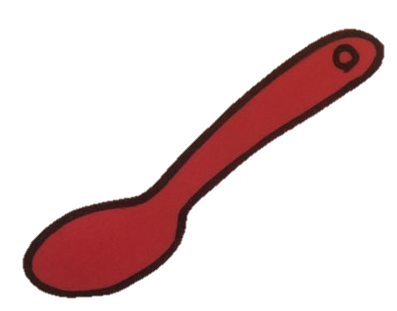 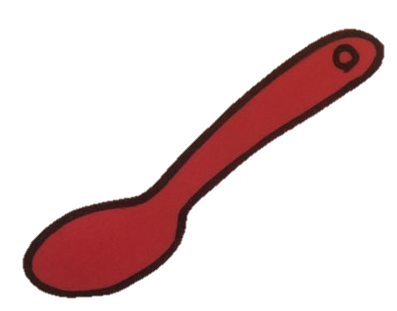 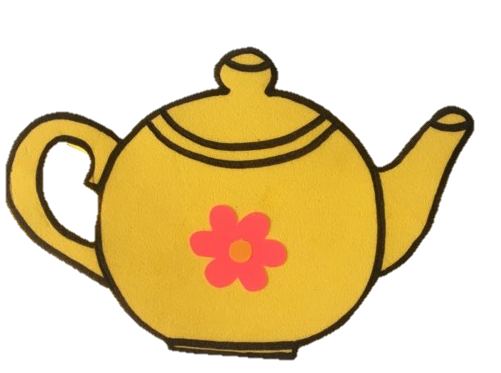 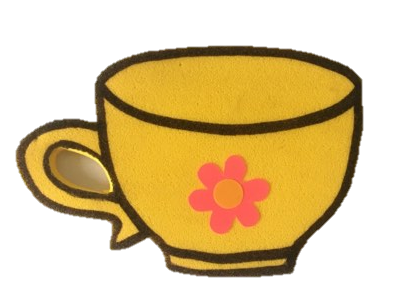 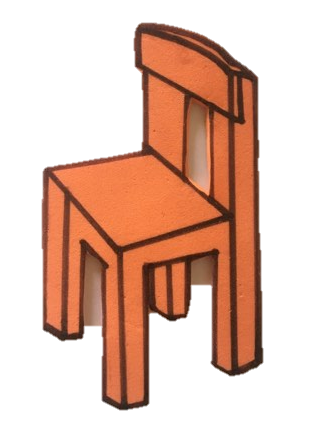 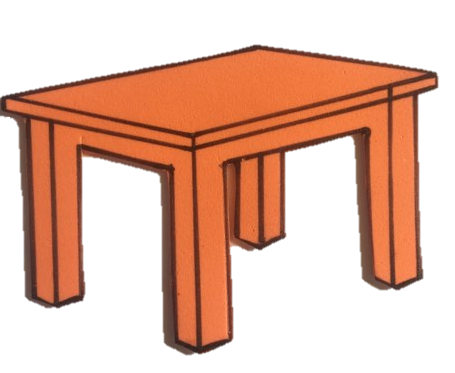 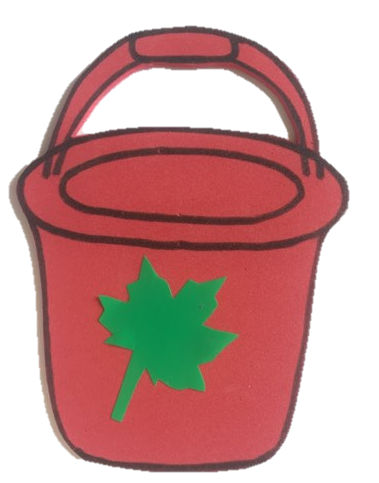 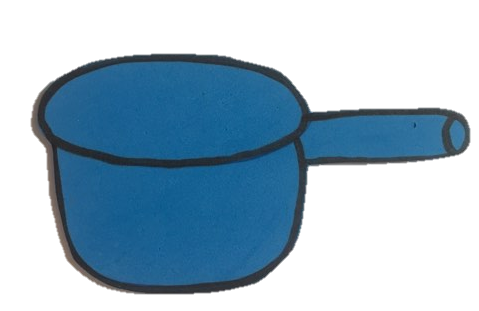 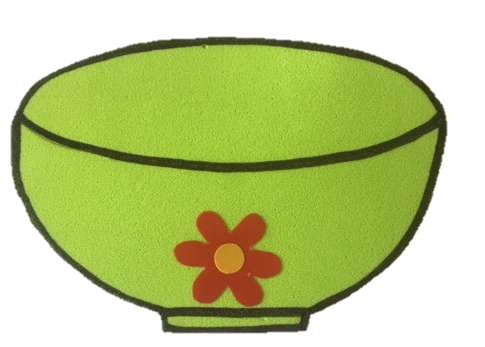 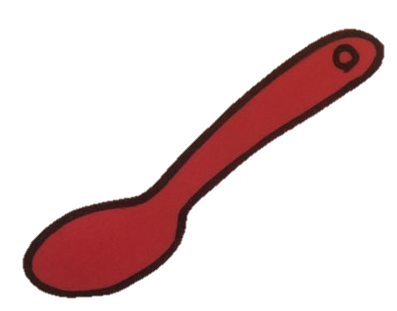 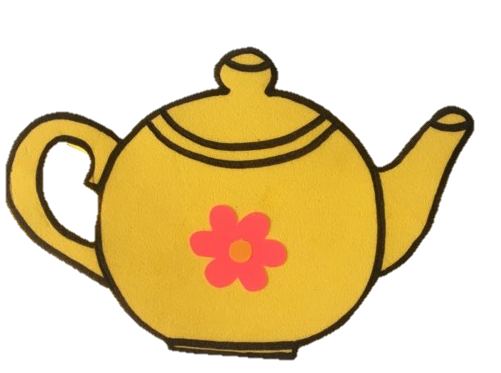 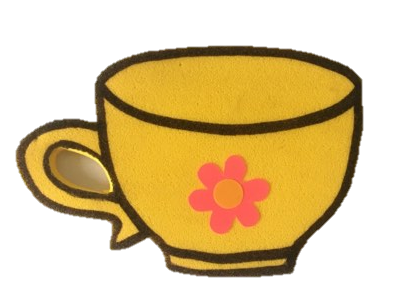 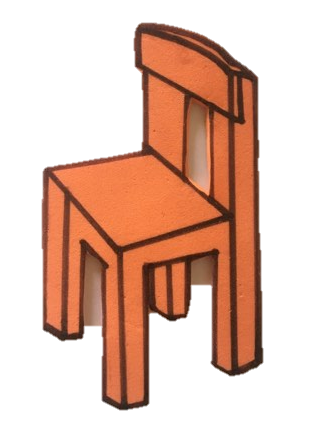 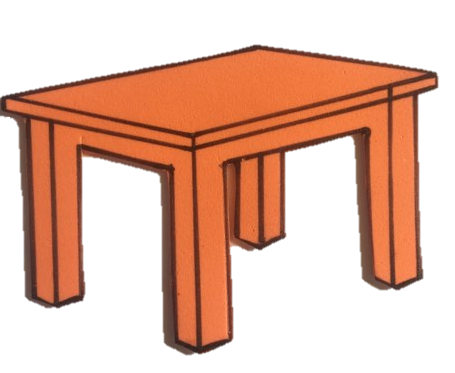 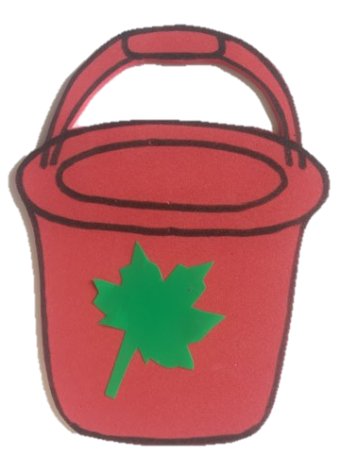 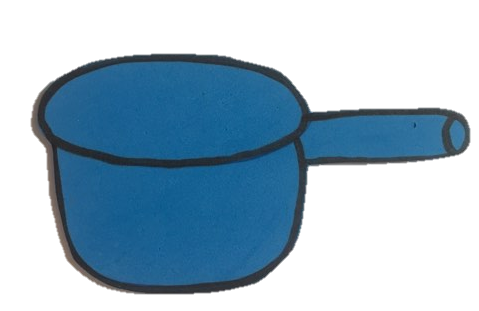 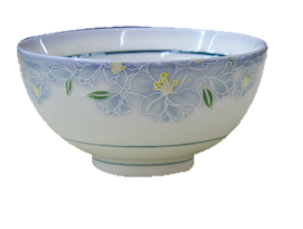 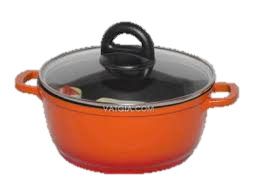 Hết giờ
2
1
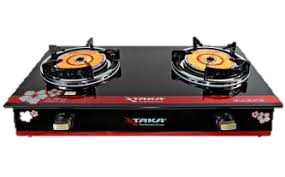 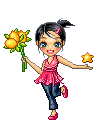 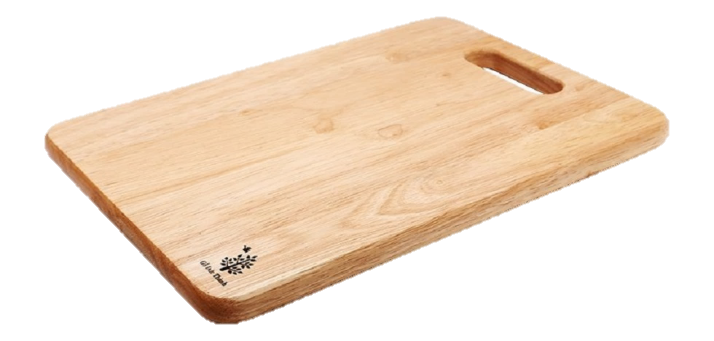 03
01
02
04
05
3
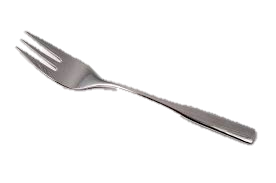 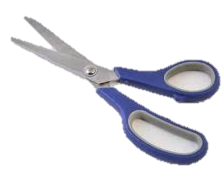 Hết giờ
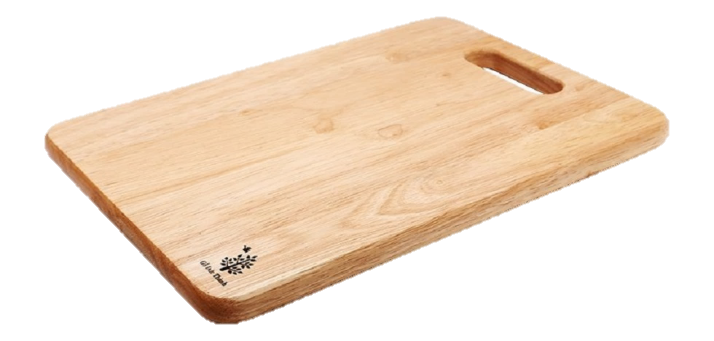 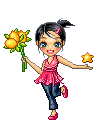 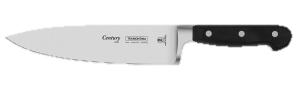 03
01
02
04
05
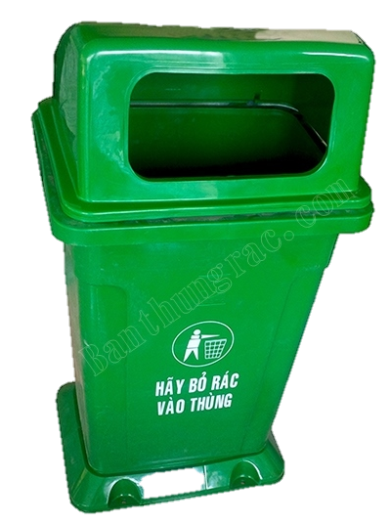 Hết giờ
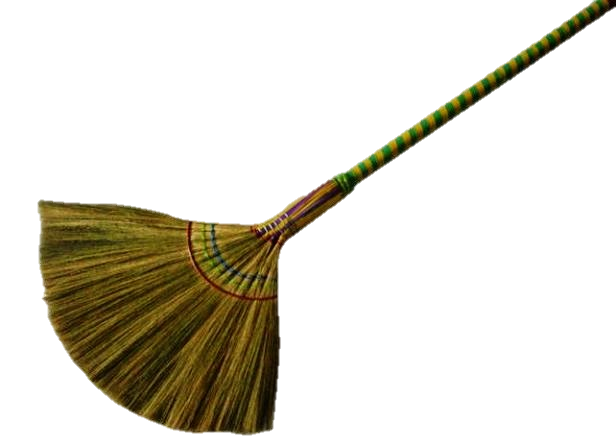 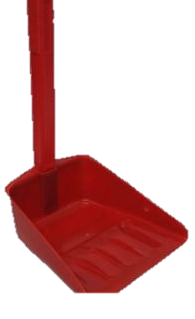 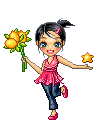 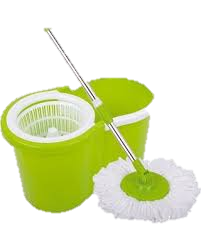 03
01
02
04
05